Chapter 6 Methods
1
Opening Problem
Find the sum of integers from 1 to 10, from 20 to 30, and from 35 to 45, respectively.
2
Problem
int sum = 0;
for (int i = 1; i <= 10; i++)
  sum += i;
System.out.println("Sum from 1 to 10 is " + sum);

sum = 0;
for (int i = 20; i <= 30; i++)
  sum += i;
System.out.println("Sum from 20 to 30 is " + sum);

sum = 0;
for (int i = 35; i <= 45; i++)
  sum += i;
System.out.println("Sum from 35 to 45 is " + sum);
3
Problem
int sum = 0;
for (int i = 1; i <= 10; i++)
  sum += i;
System.out.println("Sum from 1 to 10 is " + sum); 

sum = 0;
for (int i = 20; i <= 30; i++)
  sum += i;
System.out.println("Sum from 20 to 30 is " + sum);

sum = 0;
for (int i = 35; i <= 45; i++)
  sum += i;
System.out.println("Sum from 35 to 45 is " + sum);
4
Solution
public static int sum(int i1, int i2) {
  int sum = 0;
  for (int i = i1; i <= i2; i++)
    sum += i;
  return sum;
}

public static void main(String[] args) {
  System.out.println("Sum from 1 to 10 is " + sum(1, 10));
  System.out.println("Sum from 20 to 30 is " + sum(20, 30));
  System.out.println("Sum from 35 to 45 is " + sum(35, 45));
}
MethodDemo
Run
5
Defining Methods
A method is a collection of statements that are grouped together to perform an operation.
6
Defining Methods
A method is a collection of statements that are grouped together to perform an operation.
7
Method Signature
Method signature is the combination of the method name and the parameter list.
8
animation
Calling Methods, cont.
9
animation
Trace Method Invocation
i is now 5
10
CAUTION
A return statement is required for a value-returning method. The method shown below in (a) is logically correct, but it has a compilation error because the Java compiler thinks it possible that this method does not return any value.
To fix this problem, delete if (n < 0) in (a), so that the compiler will see a return statement to be reached regardless of how the if statement is evaluated.
11
animation
Trace Call Stack
i is declared and initialized
12
animation
Trace Call Stack
pass the values of i and j to num1 and num2
13
animation
Trace Call Stack
Return result and assign it to k
14
animation
Trace Call Stack
Execute print statement
15
Passing Parameters
public static void nPrintln(String message, int n) {  
  for (int i = 0; i < n; i++)
    System.out.println(message);
}
Suppose you invoke the method using 
nPrintln(“Welcome to Java”, 5); 
What is the output?

Suppose you invoke the method using 
nPrintln(“Computer Science”, 15); 
What is the output?

Can you invoke the method using 
nPrintln(15, “Computer Science”);
16
Pass by Value
This program demonstrates passing values to the methods.
public static void swap(int n1, int n2) {
 	System.out.println("\tInside the swap method"); 
	System.out.println("\t\tBefore swapping, n1 is " + n1 + 
	" and n2 is " + n2); 
	// Swap n1 with n2 
	int temp = n1; n1 = n2; 
	n2 = temp; 
	System.out.println("\t\tAfter swapping, n1 is " + n1 + " and n2 is " + n2); 
}
Run
TestPassByValue
17
Pass by Value, cont.
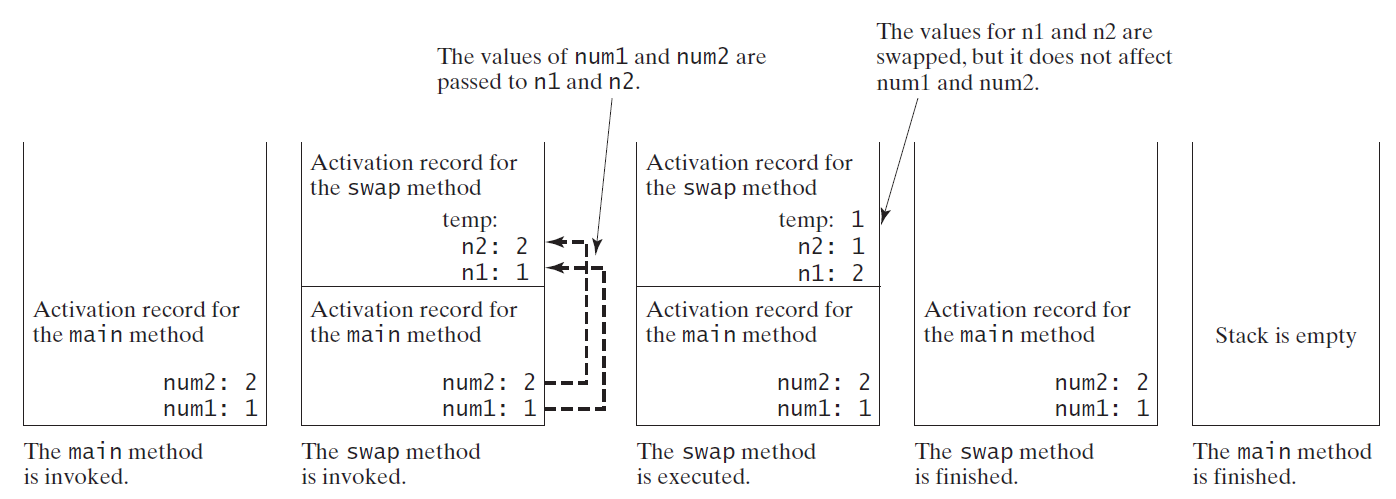 18
Modularizing Code
Methods can be used to reduce redundant coding and enable code reuse. Methods can also be used to modularize code and improve the quality of the program.
public static int gcd(int n1, int n2) { 
	int gcd = 1; // Initial gcd is 1 
	int k = 1; // Possible gcd 
	while (k <= n1 && k <= n2) { 
	if (n1 % k == 0 && n2 % k == 0) 
		gcd = k; // Update gcd k++; 
	} 
	return gcd; // Return gcd 
}
public static boolean isPrime(int number) {
 	for (int divisor = 2; divisor <= number / 2; divisor++) { 		if (number % divisor == 0) { 
			return false; 
		} 
	} 
	return true; // number is prime 
}
19
Overloading Methods
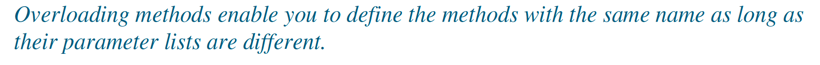 public static int max(int num1, int num2) { 
	if (num1 > num2) 
		return num1; 
	else 
		return num2; 
}

public static double max(double num1, double num2) { 
	if (num1 > num2) 
		return num1; 
	else 
		return num2; 
}

public static double max(double num1, double num2, double num3) { 
	return max(max(num1, num2), num3); 
}
TestMethodOverloading
20
Ambiguous Invocation: Error
public class AmbiguousOverloading {
  public static void main(String[] args) {
    System.out.println(max(1, 2));  
  }
 
  public static double max(int num1, double num2) { 
    if (num1 > num2)
      return num1;
    else
      return num2;
  }
  
  public static double max(double num1, int num2) {
    if (num1 > num2)
      return num1;
    else
      return num2;     
  }
}
21
Scope of Local Variables
A local variable: a variable defined inside a method.
Scope: the part of the program where the variable can be referenced.
The scope of a local variable starts from its declaration and continues to the end of the block that contains the variable. A local variable must be declared before it can be used.
You can declare a local variable with the same name multiple times in different non-nesting blocks in a method, but you cannot declare a local variable twice in nested blocks.
22
Scope of Local Variables, cont.
23
Scope of Local Variables, cont.
// Fine with no errors
public static void correctMethod() {
  int x = 1;
  int y = 1;
  // i is declared 
  for (int i = 1; i < 10; i++) {
    x += i;
  }
  // i is declared again
  for (int i = 1; i < 10; i++) {
    y += i;
  }
}
24
Scope of Local Variables, cont.
// With errors
public static void incorrectMethod() {
  int x = 1;
  int y = 1;
  for (int i = 1; i < 10; i++) {
    int x = 0;
    x += i;
  }
}
25
Method Abstraction
You can think of the method body as a black box that contains the detailed implementation for the method.
26
Case Study: Generating Random Characters, cont.
To generalize the foregoing discussion, a random character between any two characters ch1 and ch2 with ch1 < ch2 can be generated as follows:

(char)(ch1 + Math.random() * (ch2 – ch1 + 1))
27
The RandomCharacter Class
// RandomCharacter.java: Generate random characters
public class RandomCharacter {
  /** Generate a random character between ch1 and ch2 */
  public static char getRandomCharacter(char ch1, char ch2) {
    return (char)(ch1 + Math.random() * (ch2 - ch1 + 1));
  }
 
  /** Generate a random lowercase letter */
  public static char getRandomLowerCaseLetter() {
    return getRandomCharacter('a', 'z');
  }
 
  /** Generate a random uppercase letter */
  public static char getRandomUpperCaseLetter() {
    return getRandomCharacter('A', 'Z');
  }
 
  /** Generate a random digit character */
  public static char getRandomDigitCharacter() {
    return getRandomCharacter('0', '9');
  }
 
  /** Generate a random character */
  public static char getRandomCharacter() {
    return getRandomCharacter('\u0000', '\uFFFF');
  }
}
RandomCharacter
TestRandomCharacter
Run
28
PrintCalender Case Study
Let us use the PrintCalendar example to demonstrate the stepwise refinement approach.
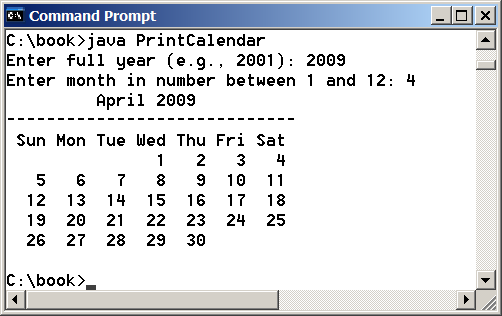 PrintCalendar
Run
29
Design Diagram
30
public static boolean isLeapYear(int year) { 
	return year % 400 == 0 || (year % 4 == 0 && year % 100 != 0); 
}
public static int getNumberOfDaysInMonth(int year, int month) { 
	if (month == 1 || month == 3 || month == 5 || month == 7 ||
	month == 8 || month == 10 || month == 12) 
		return 31; 
	if (month == 4 || month == 6 || month == 9 || month == 11)
		return 30; 
	if (month == 2) 
		return isLeapYear(year) ? 29 : 28; return 0;
}
31
public static int getTotalNumberOfDays(int year, int month) { 
	int total = 0; // Get the total days from 1800 to 1/1/year 

	for (int i = 1800; i < year; i++) 
		if (isLeapYear(i)) 
			total = total + 366; 
		else total = total + 365; 

	// Add days from Jan to the month prior to the calendar month 	for (int i = 1; i < month; i++) 
		total = total + getNumberOfDaysInMonth(year, i);
	return total; 
}
32
public static int getStartDay(int year, int month) { 
	final int START_DAY_FOR_JAN_1_1800 = 3; 

	// Get total number of days from 1/1/1800 to month/1/year 
	int totalNumberOfDays = getTotalNumberOfDays(year, month); 

	// Return the start day for month/1/year 
	return (totalNumberOfDays + START_DAY_FOR_JAN_1_1800) % 7; 
}
33
/** Print month body */ 
public static void printMonthBody(int year, int month) { 

	// Get start day of the week for the first date in the month 
	int startDay = getStartDay(year, month); 

	// Get number of days in the month 
	int numberOfDaysInMonth = getNumberOfDaysInMonth(year, month); 

	// Pad space before the first day of the month 
	int i = 0; 
	for (i = 0; i < startDay; i++) 
		System.out.print(" "); 
	for (i = 1; i <= numberOfDaysInMonth; i++) { 
		System.out.printf("%4d", i); 
		if ((i + startDay) % 7 == 0) System.out.println(); 
	} 
	System.out.println(); 
}
34
public static String getMonthName(int month) { 
	String monthName = ""; 
	switch (month) { 
		case 1: monthName = "January"; break; 
		case 2: monthName = "February"; break; 
		case 3: monthName = "March"; break; 
		case 4: monthName = "April"; break; 
		case 5: monthName = "May"; break; 
		case 6: monthName = "June"; break; 
		case 7: monthName = "July"; break; 
		case 8: monthName = "August"; break; 
		case 9: monthName = "September"; break; 
		case 10: monthName = "October"; break; 
		case 11: monthName = "November"; break; 
		case 12: monthName = "December"; } 
	return monthName; 
}
35
public static void printMonth(int year, int month) { 
	// Print the headings of the calendar 
	printMonthTitle(year, month); 

	// Print the body of the calendar 
	printMonthBody(year, month); 
} 

/** Print the month title, e.g., May, 1999 */ 
public static void printMonthTitle(int year, int month) {
	System.out.println(" " + getMonthName(month) + " " + year);
 	System.out.println("-----------------------------"); 
	System.out.println(" Sun Mon Tue Wed Thu Fri Sat"); 
}
36